Emotional Intelligence
An introduction
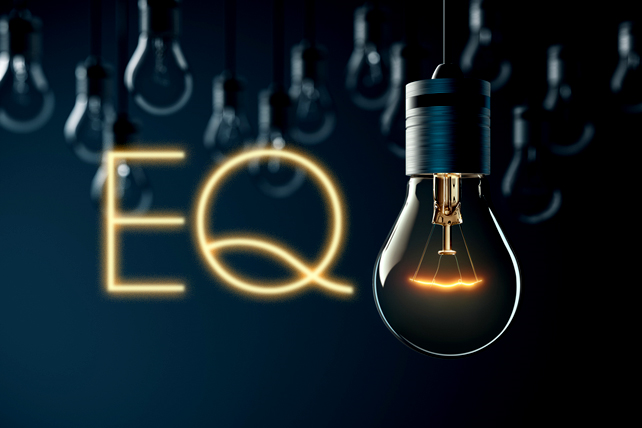 Emotional Intelligence
AIM
To introduce and establish the importance of emotional intelligence

OBJECTIVES
To be aware of the different models of EI
To take away a quick win; a simple action point
To recognise how five EI components function
Background
EI has always been here, we’ve just got better at defining it
scholarly articles show EI was known about 3,000 years ago
the phrase ‘emotional intelligence’ was coined by John Mayer and Peter Salovey in 1990
Daniel Goleman: ‘go to’ author and specialist in the field
EI (sometimes referred to as EQ) is about abilities that are distinct from - but complementary to - academic intelligence (IQ)



	 	     (1995) Emotional Intelligence: Why It Can Matter More Than IQ
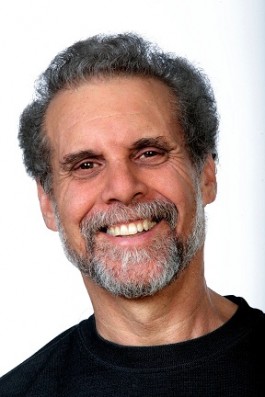 Myths
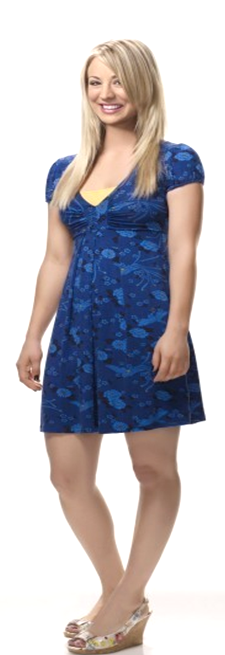 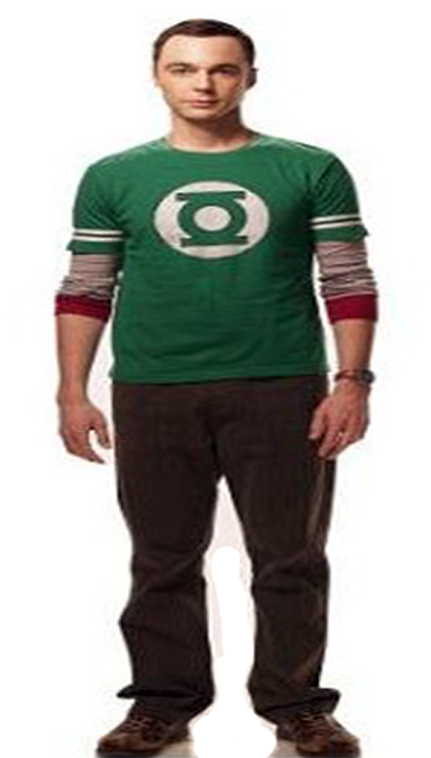 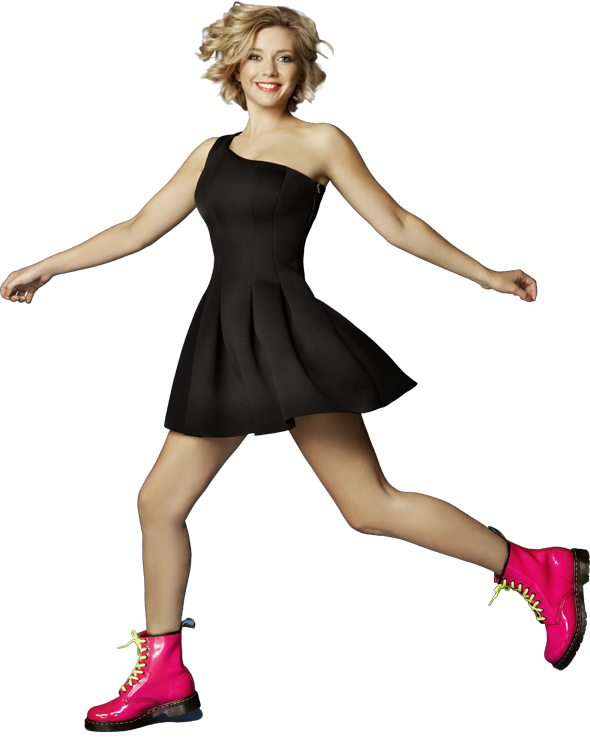 Sheldon
Penny
Rachel
EI Models
Ability – emotional perception, use of emotion, understanding emotion and managing emotion
Trait – how you perceive your emotional abilities, is deeply subjective and is resistant to measurement
Bar-on – differentiating between the ability to affect others, regulating own emotions and an ability to cope  
Genos - transforming negative into productive characteristics and comprises seven dimensions 
Mixed – self-awareness, self regulation, motivation, empathy and social skills…
EI Mixed model
Five categories
EI Mixed model
emotional awareness – an ability to recognise your own emotions and their effects
self-confidence – sureness about your self worth and capabilities
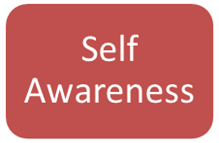 EI Mixed model
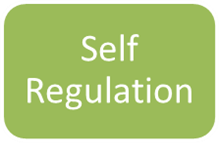 self control – managing disruptive impulses
trustworthiness – maintaining standards of integrity
conscientiousness – responsibility for your own performance
adaptability – handling change with flexibility
innovation – being open to new ideas
The Kübler-Ross Change Curve
EI Mixed model
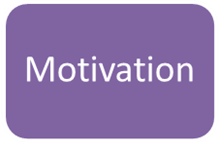 achievement drive – constant striving to improve or meet a standard of excellence
commitment – aligning with the goals of your group or organisation
initiative – readying yourself to act on opportunities
optimism – pursuing goals persistently despite obstacles or setbacks
EI Mixed model
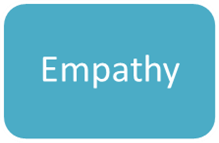 service orientation – anticipating, recognising and meeting clients’ needs
developing others – sensing what others need to progress and strengthening their abilities
diversity – cultivating opportunities through diverse people
political awareness – reading your group’s emotional currents
understanding others – discerning the feelings behind the needs and wants of others
EI Mixed model
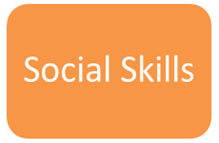 connection – building effective relationships 
influence – effective persuasion tactics
communication – clear messages
leadership – inspiring and guiding
catalyse – initiating and managing change
partnership – realising shared goals
conflict – understanding and resolving problems
EI Quick win
Lets challenge ourselves to make a positive EI change by starting to do, or by doing more of:
making others comfortable in social situations
differentiating between having an emotion and doing something about it
replacing selective listening with attentive listening
focusing on body language and translating its meaning 
helping someone through the change curve
altering your response to setbacks and obstacles
noticing!
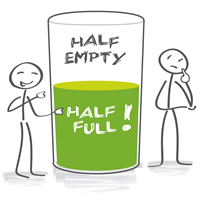 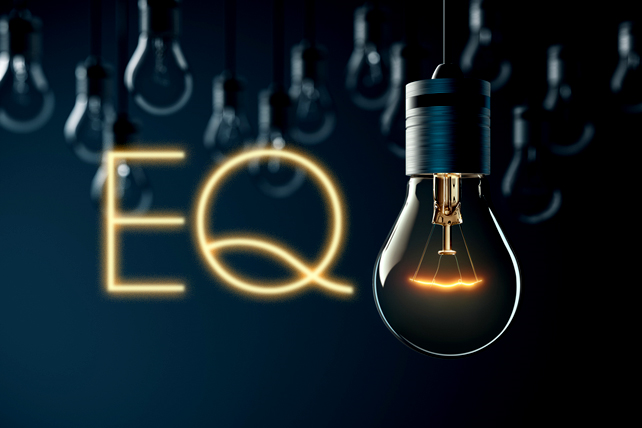 Emotional Intelligence
AIM
To introduce and establish the importance of emotional intelligence

OBJECTIVES
To be aware of the different models of EI
To take away a quick win; a simple action point
To recognise how five EI components function
Adrian Nash 01376 337063www.radius360.co.uk